Первые шаги в волонтерской деятельности.
Борисова Т.А.
учитель начальных классов 
МОУ Гимназия города
Малоярославца
Период адаптации
Необходимо включать детей в социально-значимую для них деятельность:  игры, экскурсии, совместное творчество, изобразительная и художественная деятельность…
Каждодневно ребёнок должен видеть и постигать азбуку нравственности.
Направления в работе:
природоохранная деятельность
здоровьесберегающая деятельность
участие в экологических акциях
участие в творческих конкурсах
Кормушки
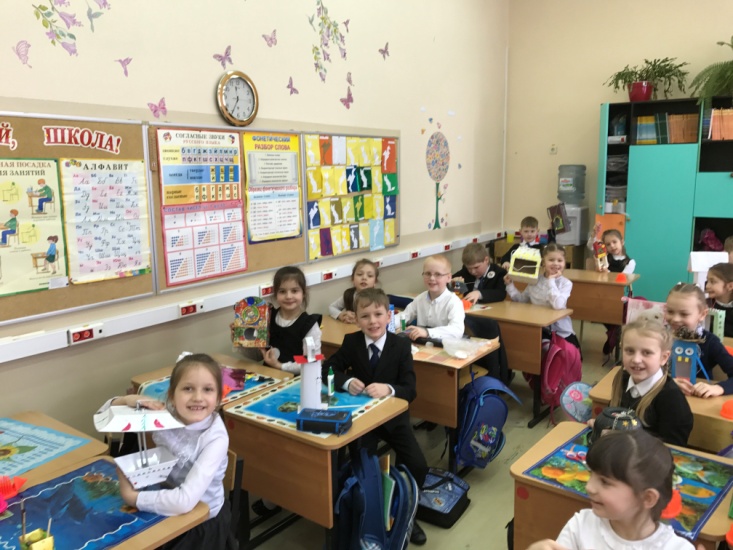 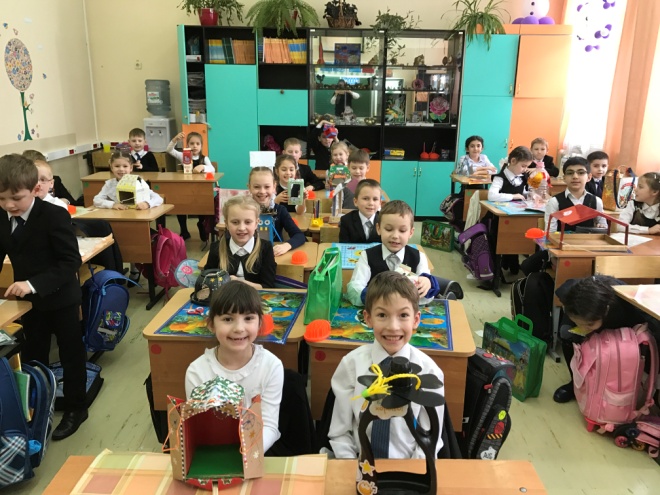 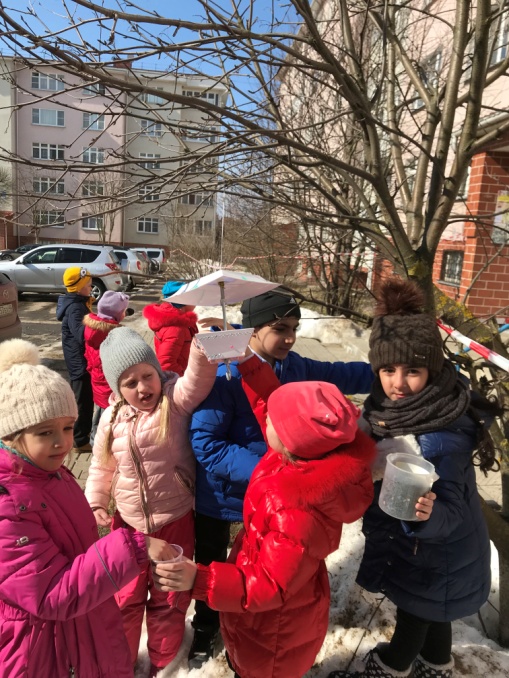 День Земли
Масленица
Квест «Найди клад»
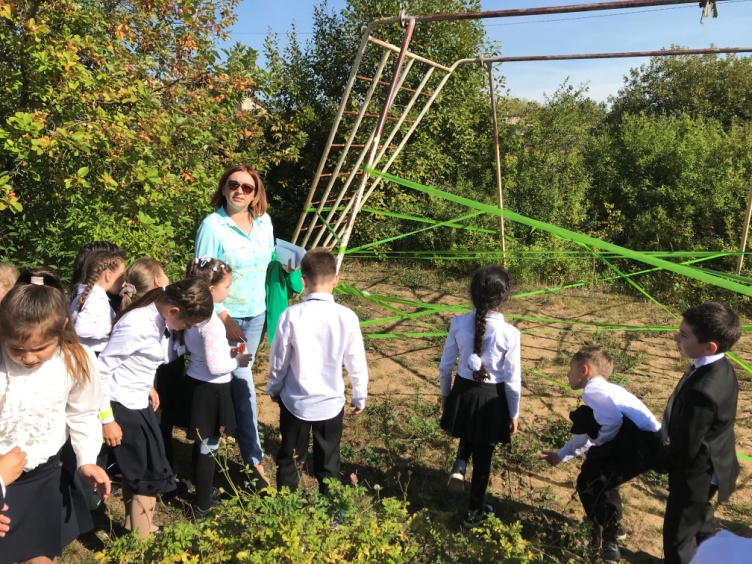 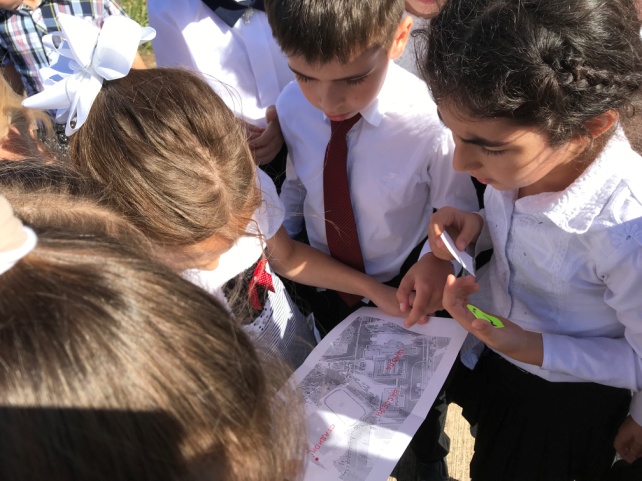 Письмо солдату